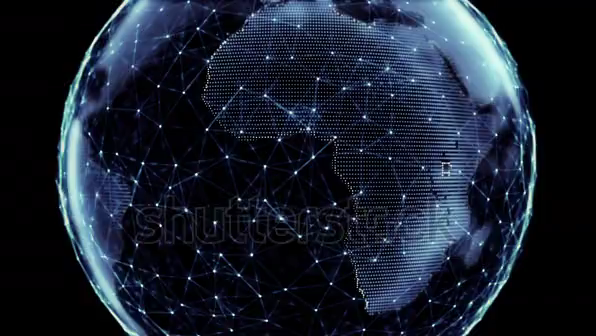 BÀI 8
TÌNH HÌNH PHÁT TRIỂN
 KINH TẾ XÃ HỘI CÁC NƯỚC CHÂU Á
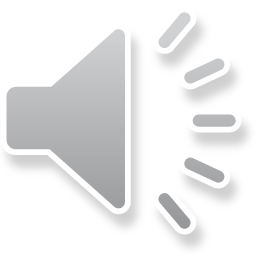 1. Nông nghiỆp
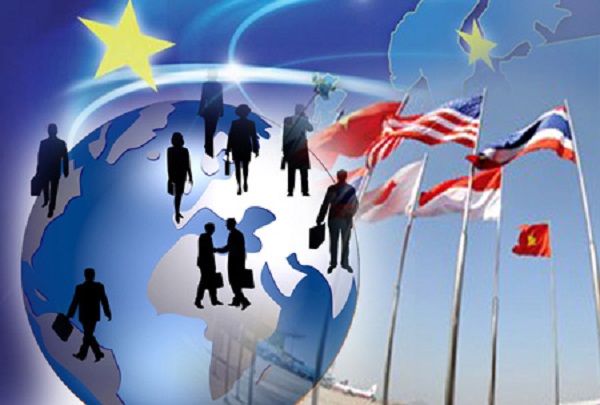 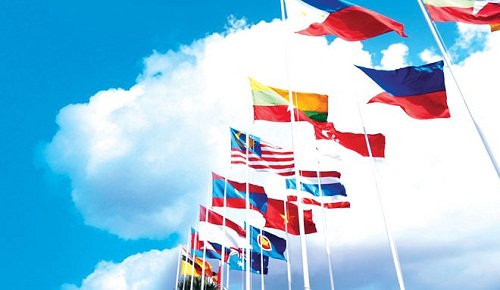 NHIỆM VỤ
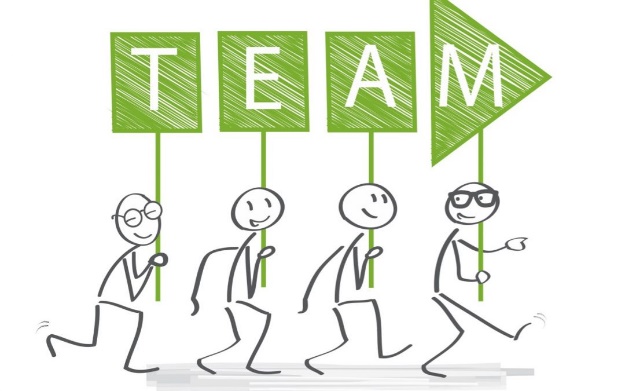 1. Xác định các khu vực: 
Bắc Á
Tây Nam Á và nội địa
Đông Á, Đông Nam Á, Nam Á
2. Xác định đặc điểm khí hậu của mỗi vùng
3. Xác định cây trồng, vật nuôi của mỗi vùng
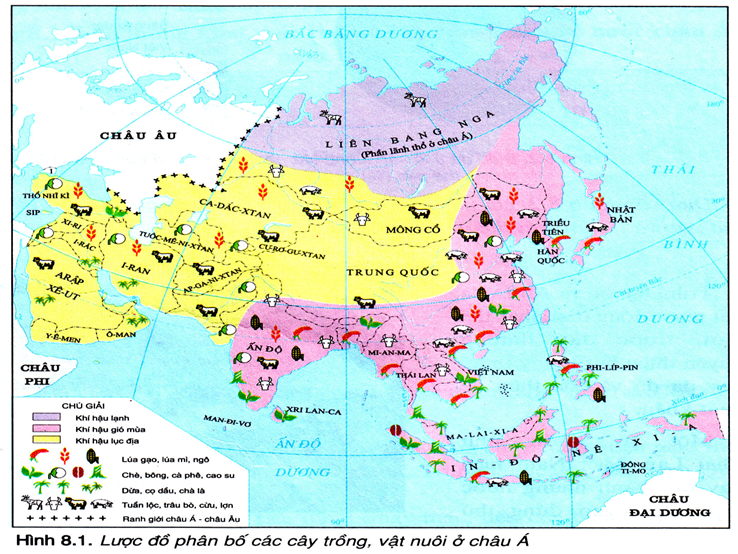 NHẬN XÉT ĐẶC ĐIỂM ĐẦU TIÊN VỀ NÔNG NGHIỆP CHÂU Á?
XÁC ĐỊNH KHU VỰC:
BẮC Á
TÂY NAM Á, NỘI ĐỊA
ĐÔNG Á, ĐÔNG NAM Á, NAM Á
ĐẶC ĐIỂM KHÍ HẬU
CÂY TRỒNG VẬT NUÔI
Dựa vào thông tin SGK/26 và bảng số liệu bên dưới viết đáp án vào phiếu bài tập sau:
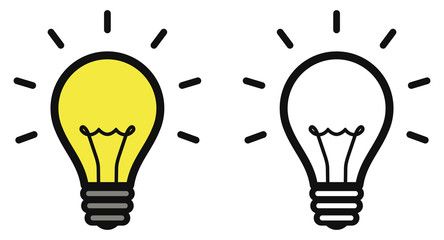 (1)………………………………giữ vai trò quan trọng nhất.
Châu Á chiếm (2)………… sản lượng lúa gạo, (3)……. sản lượng lúa mì.
Những nước sản xuất nhiều lúa gạo: (4)…………………………….....
Những nước xuất khẩu nhiều lúa gạo (5) ………………………………
Sản xuất lương thực
93%
39%
Trung Quốc, Ấn Độ, Inđonexia
Ấn Độ, Việt Nam, Thái Lan
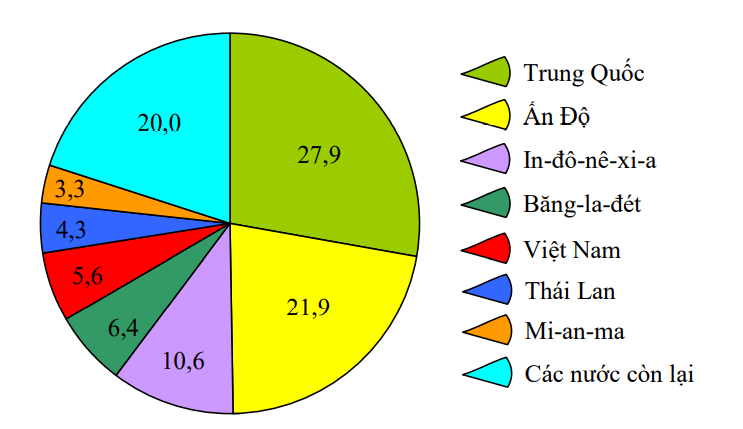 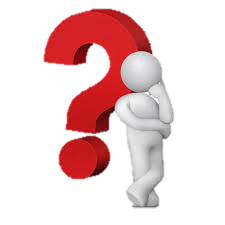 Biểu đồ tỉ lệ sản lượng lúa gạo năm 2017
Top 5 các nước xuất khẩu gạo (triệu tấn)
Câu 2: TẠI SAO Trung Quốc đứng đầu về sản lượng lúa gạo lại không phải là quốc gia xuất khẩu gạo lớn nhất thế giới?
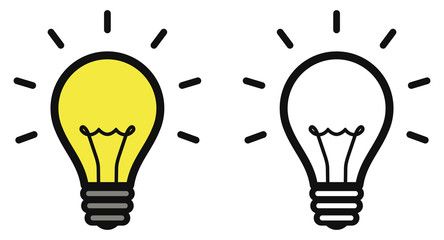 ĐỐ EM
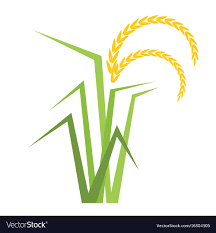 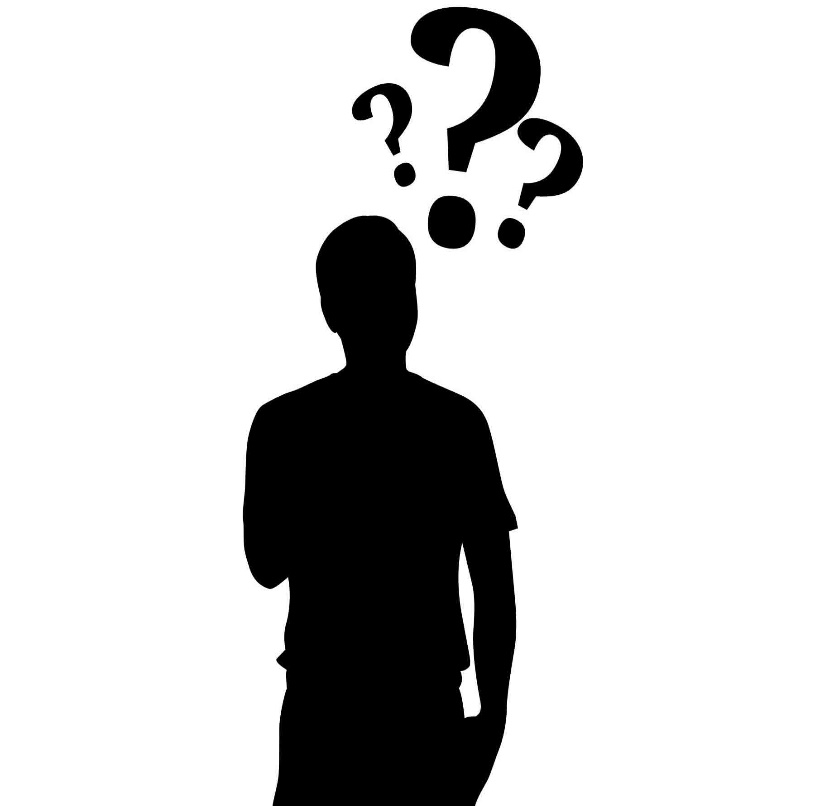 Câu 1: Châu Á có điều kiện tự nhiên thuận lợi thế nào để phát triển cây lúa gạo?
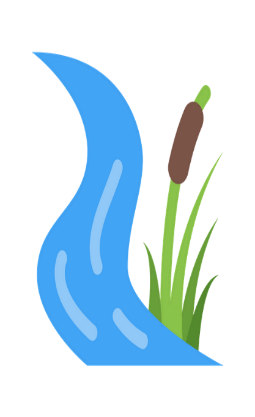 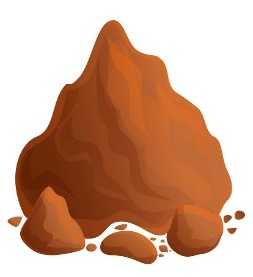 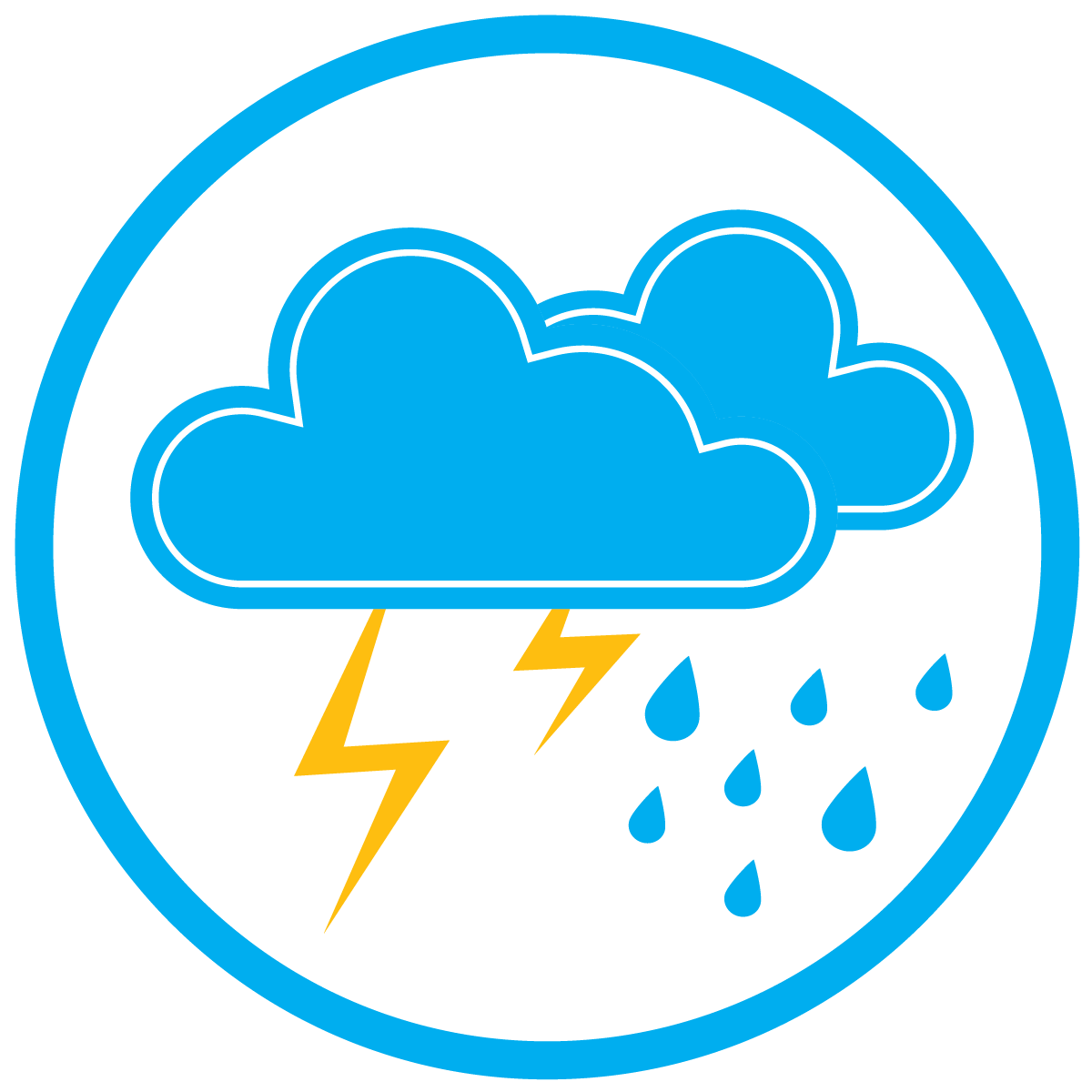 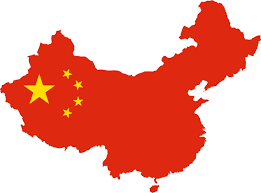 1,43 tỉ người
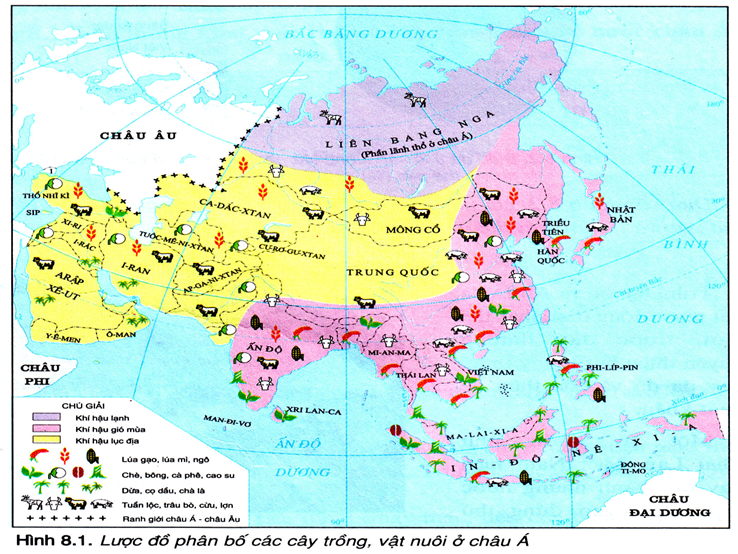 Nhận xét về NGÀNH CHĂN NUÔI của Châu Á?